LEQ: WHAT TYPES Of GOVERNMENT EXISTED AT THE START OF wwii?
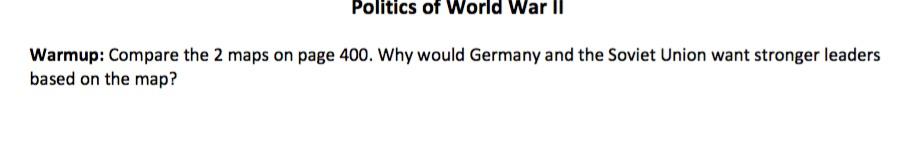 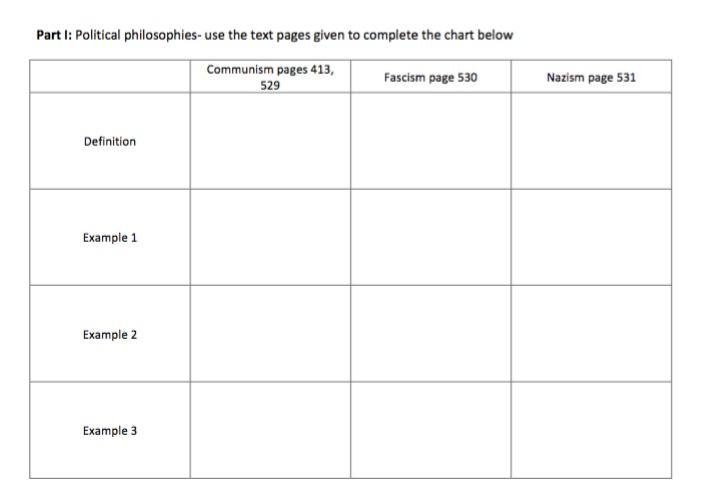 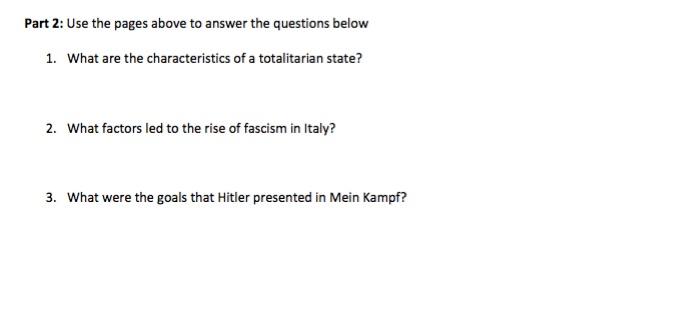 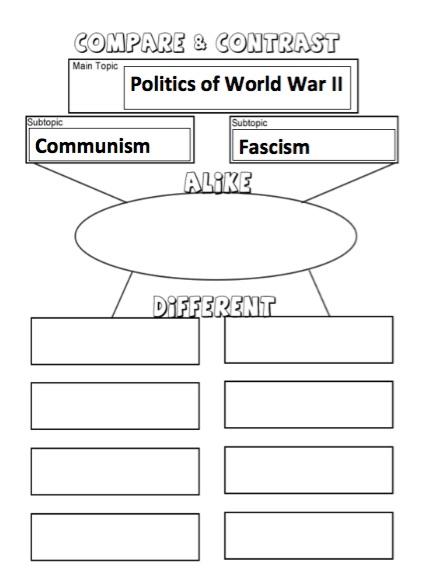